Statistical Machine Learning for defining the Design Space
Joan Borràs-Ferrís, Alba González-Cebrián, Joaquín Martínez-Minaya, Daniel Palací-López, Alberto Ferrer

Multivariate Statistical Engineering Group
Departamento de Estadística e IO Aplicadas y Calidad
Universitat Politècnica de València. Camino de Vera s/n. 46022. Valencia (Spain)
[Speaker Notes: I would like to thank the scientific committee for accepting this contribution to the conference.]
Contents
Motivation

Discovering the Latent Subspace

Defining the Design Space
Forward Approach
Backward Approach

Industrial Case Study

Conclusions
1
Contents
Motivation

Discovering the Latent Subspace

Defining the Design Space
Forward Approach
Backward Approach

Industrial Case Study

Conclusions
1
Motivation
Quality by Testing
Raw material properties
Critical Quality Attributes
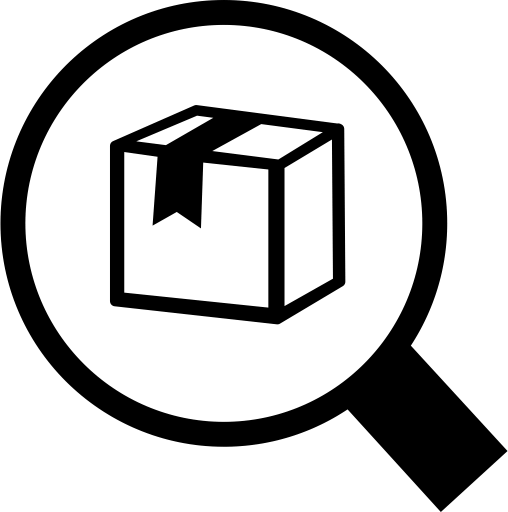 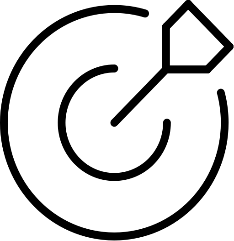 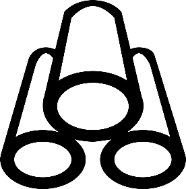 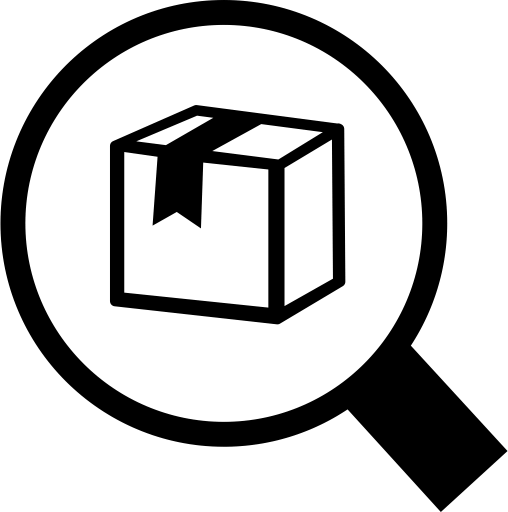 +
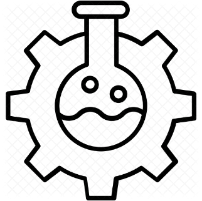 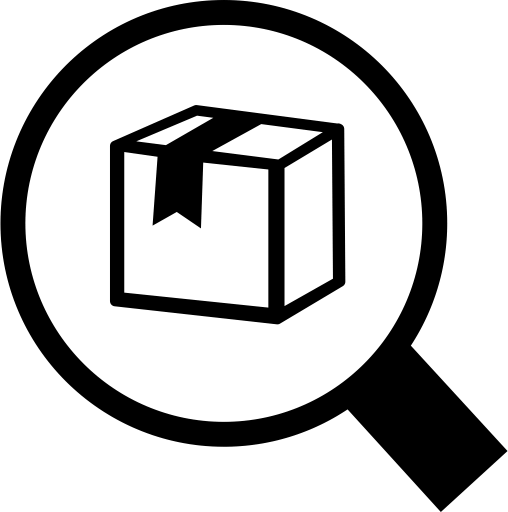 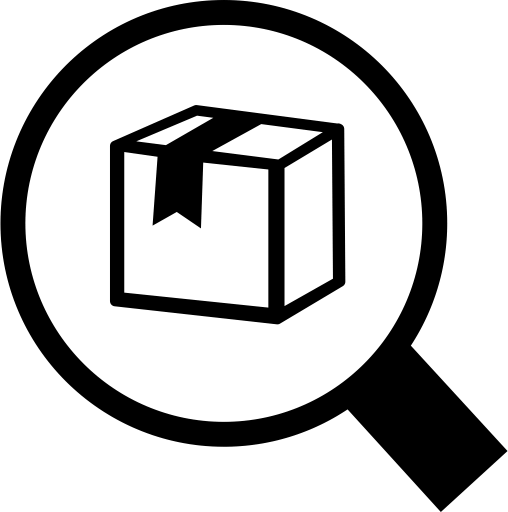 Process variables
2
Motivation
Quality by Design
Raw material properties
Critical Quality Attributes
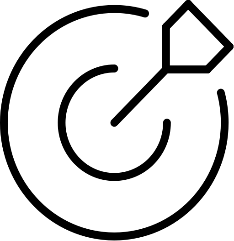 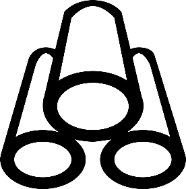 +
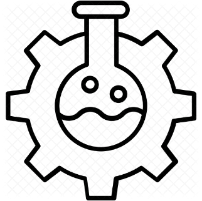 Process variables
2
Motivation
Forward
Quality by Design
Backward
Raw material properties
Critical Quality Attributes
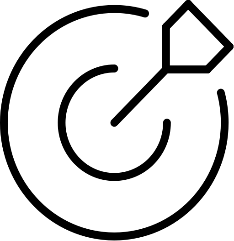 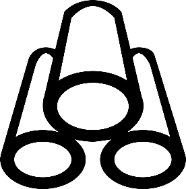 +
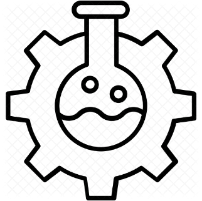 Process variables
Process variables
Design Space
2
Motivation
Forward
Quality by Design
Backward
Raw material properties
Critical Quality Attributes
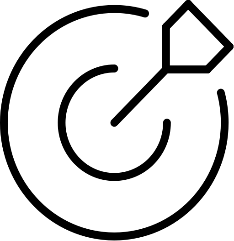 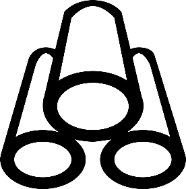 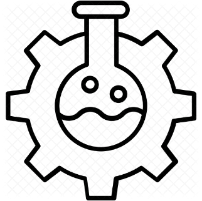 Process variables
2
Motivation
Forward
Quality by Design
Backward
Raw material properties
Critical Quality Attributes
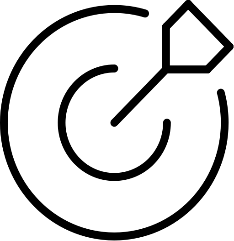 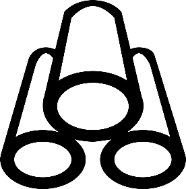 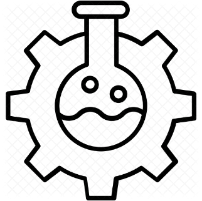 Process variables
2
Motivation
Forward
Quality by Design
Backward
Raw material properties
Critical Quality Attributes
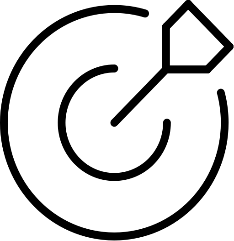 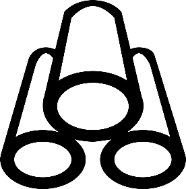 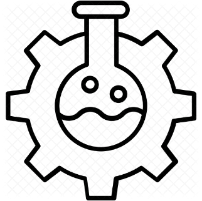 Process variables
2
Motivation
Forward
Quality by Design
Backward
Raw material properties
Critical Quality Attributes
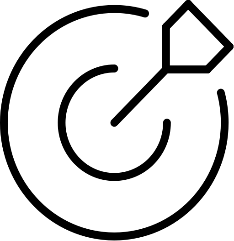 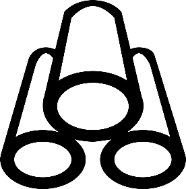 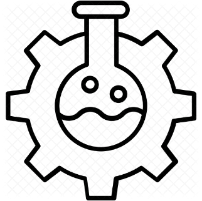 Process variables
2
Motivation
In what situations is it possible to generate causal models?
First Principles
Design of Experiments (DoE)
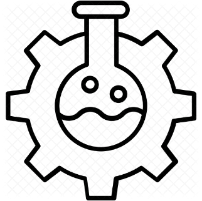 X
Direct link
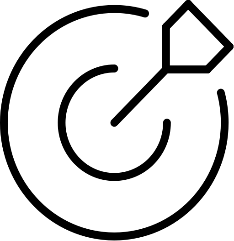 Y
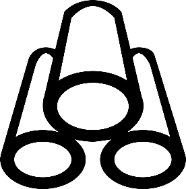 Z
Link through Latent Space
Historical (Big) Data (happenstance data)
Jaeckle, C. M., & MacGregor, J. F. (1998). AIChE Journal.
3
[Speaker Notes: following the idea of Jaeckle and MacGregor, we can build causal models using Latent Variables Regression Model Inversion, such as PLS regression.]
Contents
Motivation

Discovering the Latent Subspace

Defining the Design Space
Forward Approach
Backward Approach

Industrial Case Study

Conclusions
1
Discovering the Latent Subspace
x3
e
y1
x2
Partial Least Squares Model
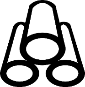 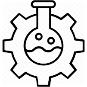 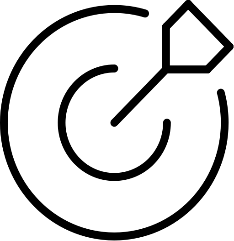 x1
t2
t1
In the latent space:

The latent variables are orthogonal to each other.
The dimensionality of the space is reduced (the information is compressed).
Not only models the relationship between X and y, but also provides model for both spaces
5
[Speaker Notes: The latent variables are orthogonal to each other.
The dimensionality of the space is reduced (the information is compressed).
Not only models the relationship between X and y, but also provides model for both spaces]
Contents
Motivation

Discovering the Latent Subspace

Defining the Design Space
Forward Approach
Backward Approach

Industrial Case Study

Conclusions
1
Defining the Design SpaceForward Approach
FORWARD
x3
y1
x2
x1
- Bayesian linear modelling
- Random Forest
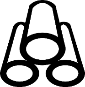 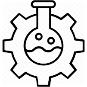 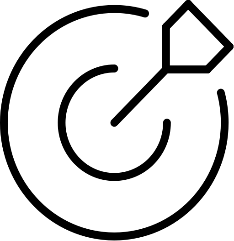 7
Defining the Design SpaceForward Approach
Bayesian linear modelling
Model building
XZ
y
e
y
MLR
^
Model exploiting
Bano, G., Facco, P., Bezzo, F., & Barolo, M. (2018).  AIChE Journal, 64(7), 2438-2449.
9
Defining the Design SpaceForward Approach
Random Forest
Model building
X, Z
y
e
🌳
y
^
e
Model exploiting
8
Defining the Design SpaceForward Approach
FORWARD
e
Defining the DS
x3
y1
x2
- Bayesian linear modelling
- Random Forest
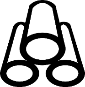 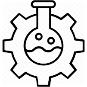 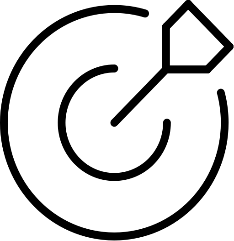 x1
10
Defining the Design SpaceForward Approach
FORWARD
x3
Defining the DS
y1
x2
x1
t2
- Bayesian linear modelling
- Random Forest
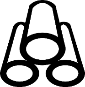 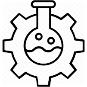 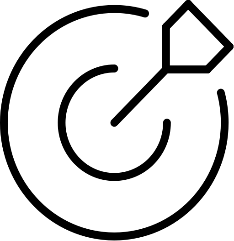 t1
10
Defining the Design SpaceForward Approach
FORWARD
x3
Defining the DS
x2
y1
x1
t2
- Bayesian linear modelling
- Random Forest
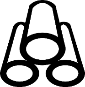 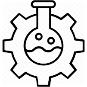 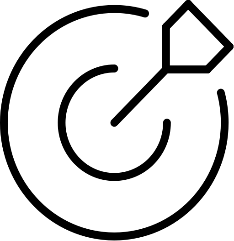 t1
10
Defining the Design SpaceForward Approach
FORWARD
Defining the DS
x3
x2
y1
x1
t2
- Bayesian linear modelling
- Random Forest
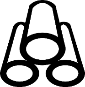 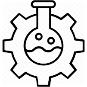 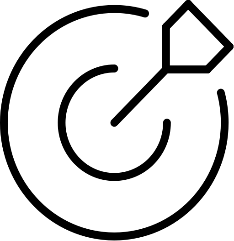 t1
High Confidence Design Space
10
Defining the Design SpaceBackward Approach
Backward ApproachPLS model inversion
1
1
A
x3
#Y
#Y
A
y1
x2
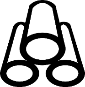 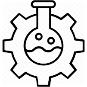 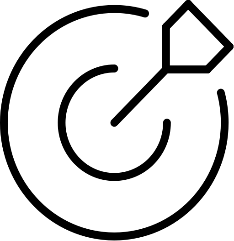 x1
t2
t1
Design Space (without uncertainty)
Borràs-Ferrís, J., Palací-López, D., Duchesne, C., & Ferrer, A. (2022). Chemometrics and Intelligent Laboratory Systems.
11
Defining the Design SpaceBackward Approach
Backward ApproachPLS model inversion
1
1
A
x3
#Y
#Y
A
y1
x2
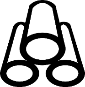 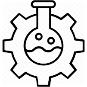 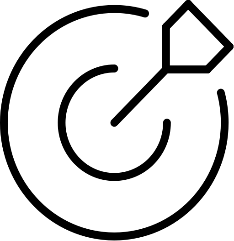 x1
t2
t1
Design Space (without uncertainty)
High Confidence Design Space
Borràs-Ferrís, J., Palací-López, D., Duchesne, C., & Ferrer, A. (2022). Chemometrics and Intelligent Laboratory Systems.
11
Contents
Motivation

Discovering the Latent Subspace

Defining the Design Space
Forward Approach
Backward Approach

Industrial Case Study

Conclusions
1
Industrial Case Study
Cereal extraction process:
yDES
y1
nY = 1
nX = 8
Y
Z
n = 989
n = 989
Confidence level = 90%
13
Industrial Case Study
x3
Discretization in the Original Space
x2
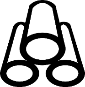 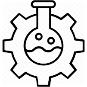 x1
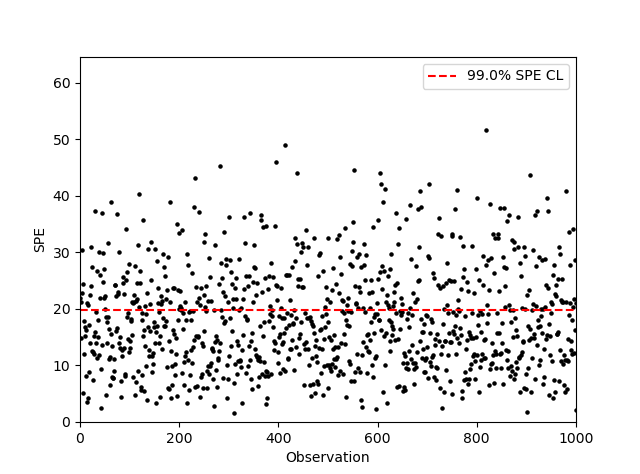 15
Industrial Case Study
R2: 26.73%
Q2: 25.63%
PLS model with two components
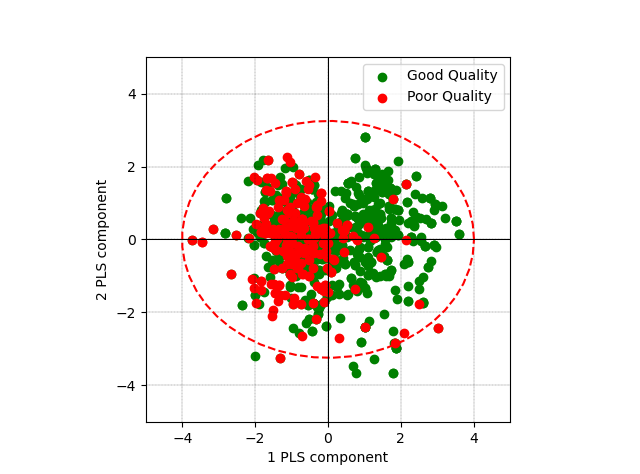 Score plot
14
Industrial Case Study
Defining the Design Space
PLS inversion
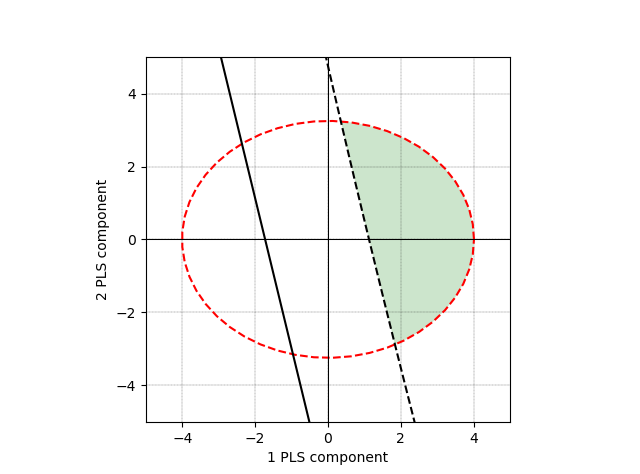 Null Space
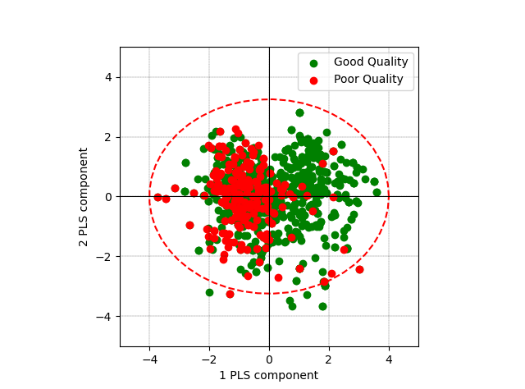 16
Industrial Case Study
Defining the Design Space
Bayesian LM
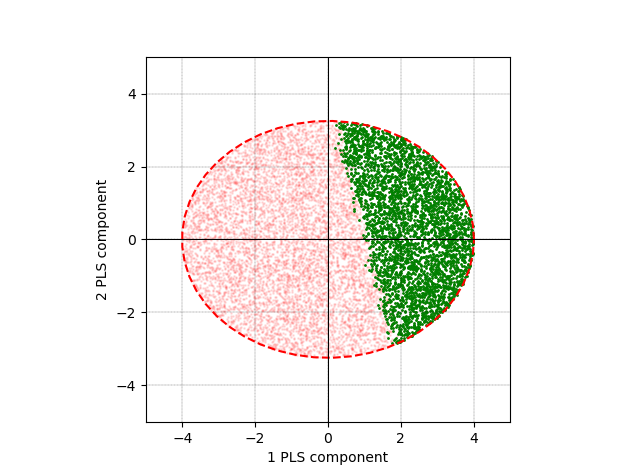 Random Forest
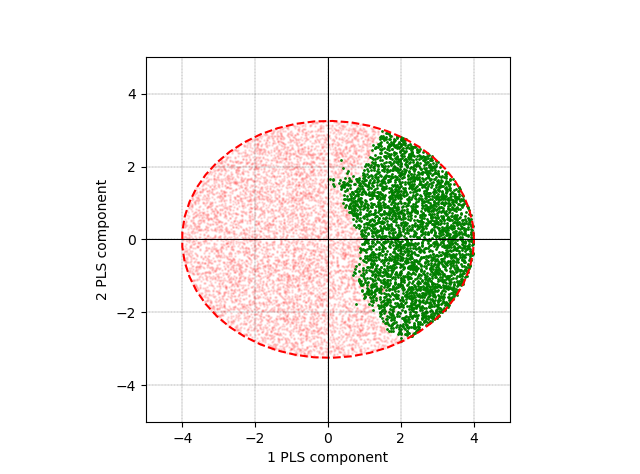 PLS inversion
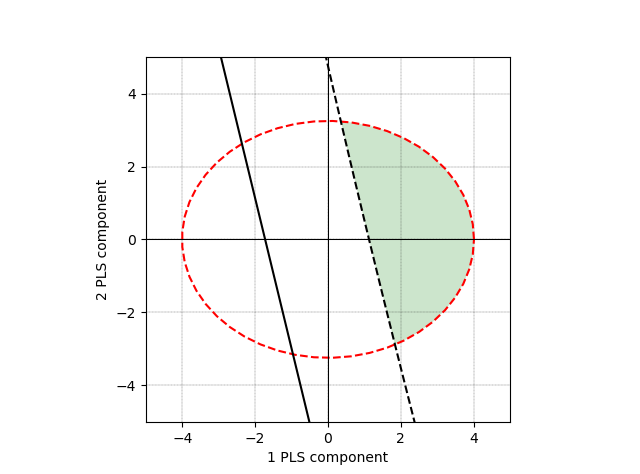 Null Space
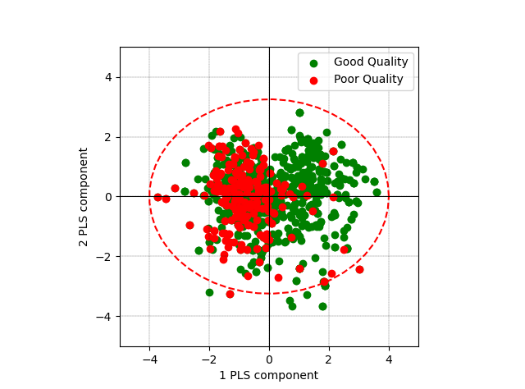 Confidence Limit
16
Industrial Case Study
Performance of the methods
M1
FNR_1
FPR_1
NPV_1
M2
Calibration = 90%
FNR_2
FPR_2
NPV_2
N = 983
Validation = 10%
FNR: Proportion of truly bad batches that are accepted (Type II risk).
FPR: Proportion of truly good batches that are rejected (Type I risk).
NPV: Proportion of accepted batches that actually are good.
M10
FNR_10
FPR_10
NPV_10
17
[Speaker Notes: The NPV is the proportion of batches that actually result in a good product out of all those within the High Confidence Design Space. And, therefore, this metric is directly connected to the definition of the High-Confidence DS itself.
Type I risk is defined as the proportion of truly acceptable batches of raw materials that is rejected by the customer under a given specification region; type II risk consists of the proportion of truly unacceptable batches of raw materials that is accepted by the customer under a given specification region [1].]
Industrial Case Study
Performance of the methods
M1
FNR_1
FPR_1
NPV_1
M2
FNR_CV
FPR_CV
NPV_CV
Calibration = 90%
FNR_2
FPR_2
NPV_2
N = 983
Validation = 10%
FNR: Proportion of truly bad batches that are accepted (Type II risk).
FPR: Proportion of truly good batches that are rejected (Type I risk).
NPV: Proportion of accepted batches that actually are good.
M10
FNR_10
FPR_10
NPV_10
17
Industrial Case Study
Performance of the methods
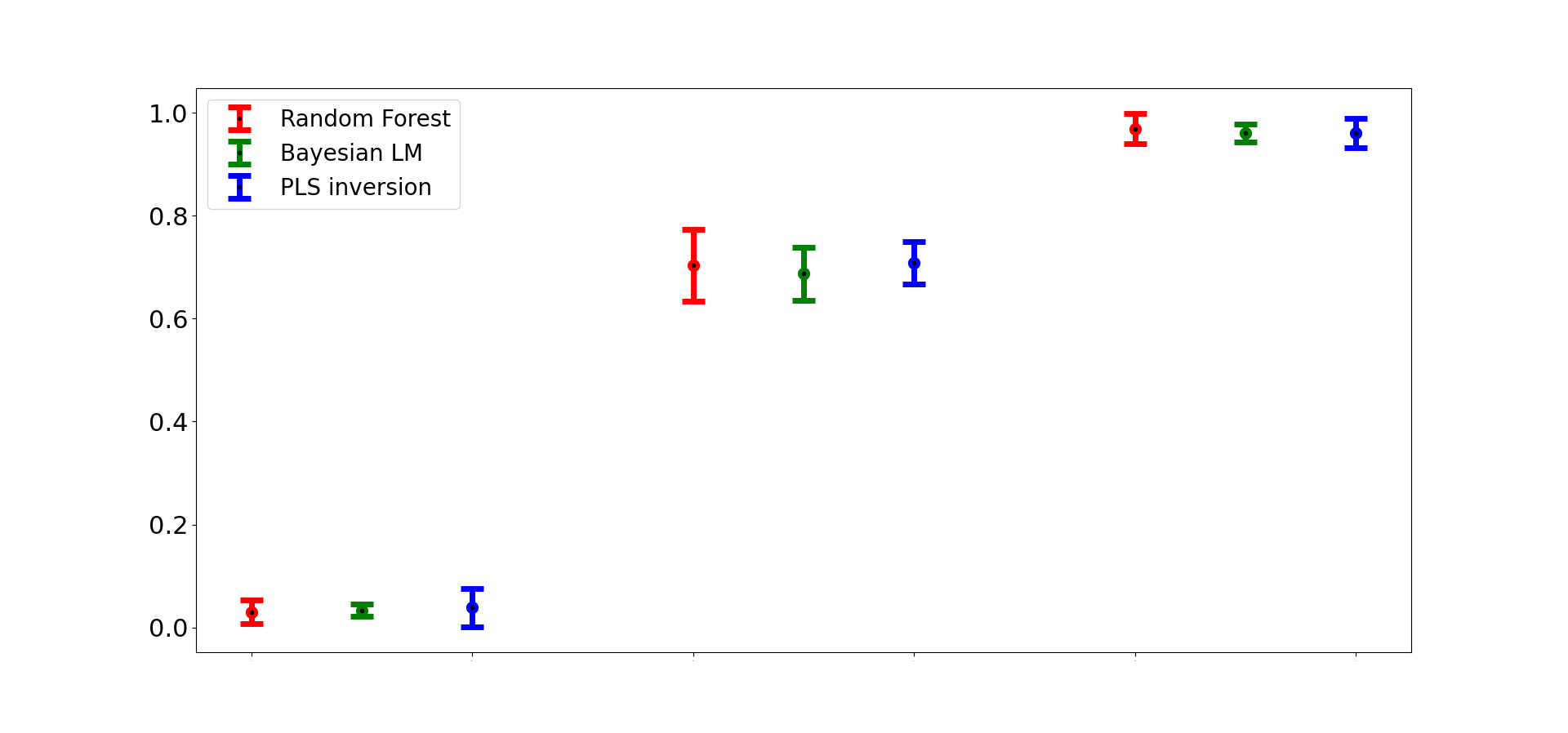 FNR
FPR
NPV
18
Contents
Motivation

Discovering the Latent Subspace

Defining the Design Space
Forward Approach
Backward Approach

Industrial Case Study

Conclusions
19
Conclusions
The DS is a region where critical parameters ‘‘have been demonstrated to provide assurance of quality” and, for that, the uncertainty must be taken into account.

Historial data can be used to define the DS with the precaution of respecting the correlation structure from the past.

The Bayesian, Random Forest and PLS inversion yield to similar results, but:
Bayesian allows calculating rigorously the probabilistic Design space determination (unlike frequentist).
Random Forest handles efficiently non-linear relationships.
PLS inversion provides the analytical definition of the Design Space.
20
Thanks a lot for your attention!
Joan Borràs-Ferrís
joaborfe@eio.upv.es
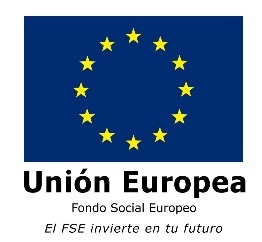 The authors would like to express their gratitude to the European Social Fund for the co-finance.